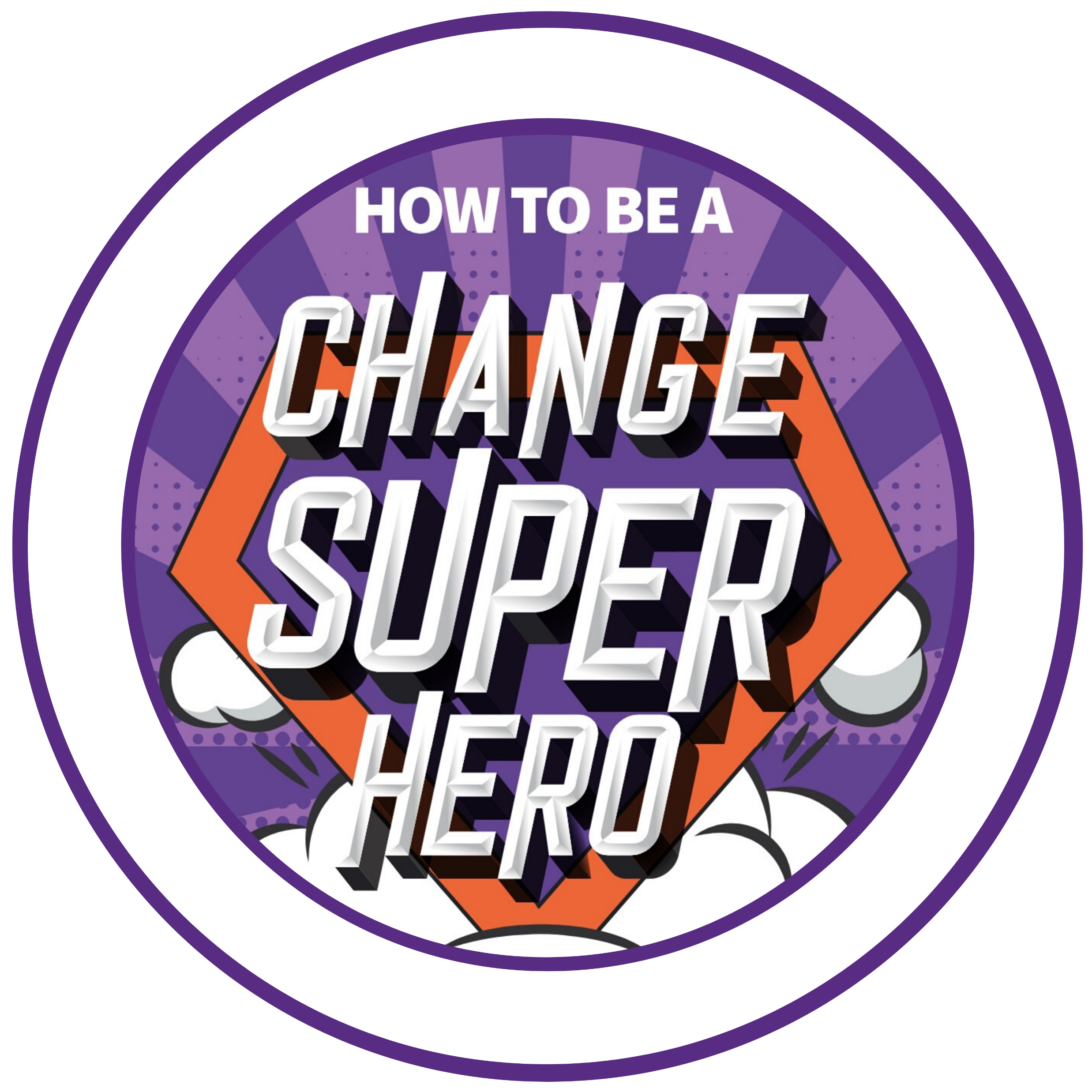 Kotter’s Change Model
Change Superhero Toolkit Resource
Kotter’s Change Model
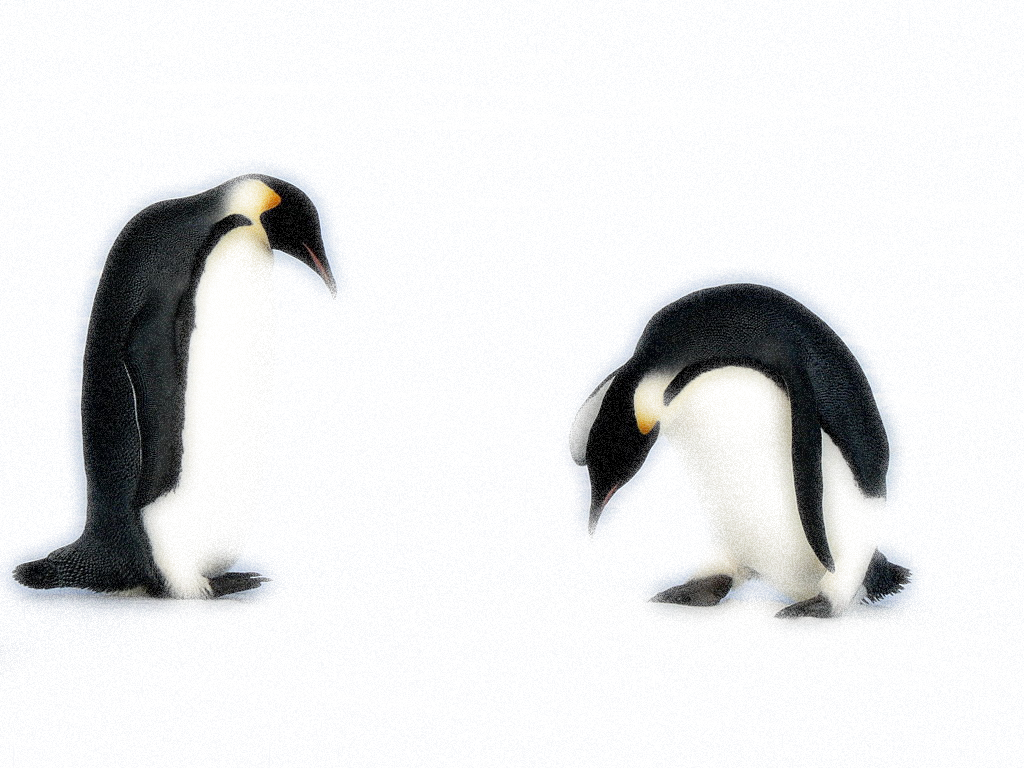 “Our Iceberg is melting” – John Kotter
Case Study – Pharmaceutical, 5000 International Staff
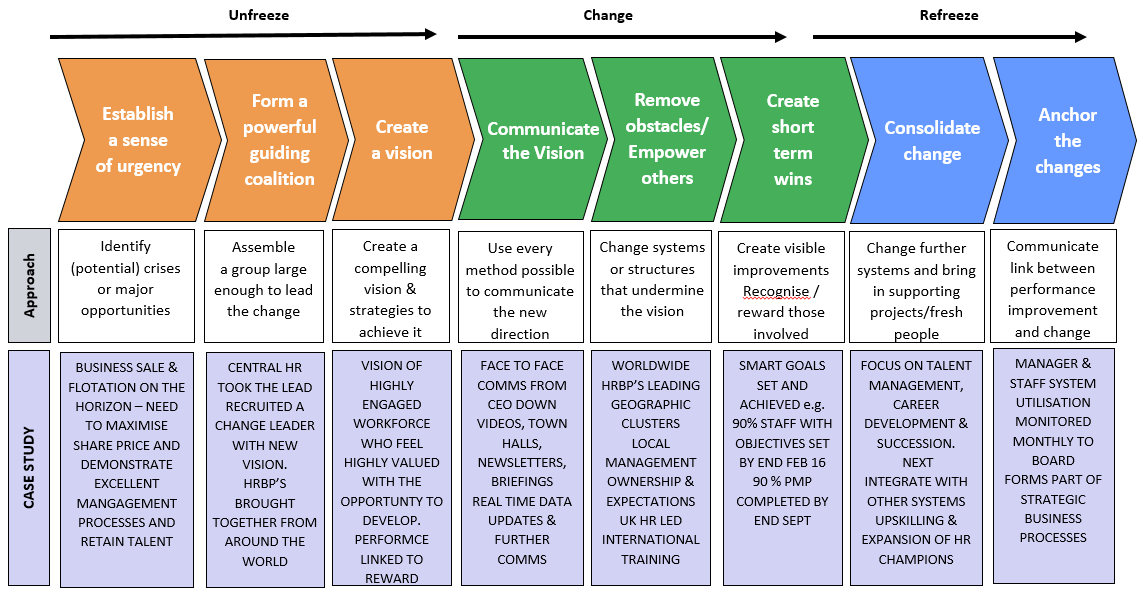 How we can use the Kotter Model to be change agents?
Unfreeze
Refreeze
Change
Remove obstacles/Empower others
Createshort term wins
Consolidate change
Anchor the changes
Establisha senseof urgency
Createa vision
Form a powerful guiding coalition
Communicate
the Vision
Identify (potential) crises or major opportunities
Create a compelling vision & strategies to achieve it
Communicate link between performance improvement and change
Change systems or structures that underminethe vision
Assemblea group large enough to lead the change
Use every method possible to communicate the new direction
Create visible improvements
Recognise/ reward those involved
Change further systems and bring in supporting projects/fresh people
Approach
Don’t stop – set ongoing milestones & next steps to embed change. Bring in fresh blood, choose Implementers & Completer Finishers now
Look for little wins and positives and SHOUT. Get senior and visible recognition for change leaders. Have a quiet word with laggards
Ensure that natural reactions to change are accommodated. Keep momentum and refocus people positively on the future
Implement monitoring & checks for some time after change has ended. Ensure sponsors communicate value of new way
Must have a senior & convincing sponsor. Ensure a variety of approaches & styles with time for people to ask questions
Vision needs to be exciting & relevant to staff. It needs thinking through in detail – how to overcome issues?
Make sure the right people are included – consider personal attributes, possible resistors, seniority & availability
Ensure clear start and end time for change with clear sponsorship to support urgency. Understand WHY Change
Role of HR Change Agent
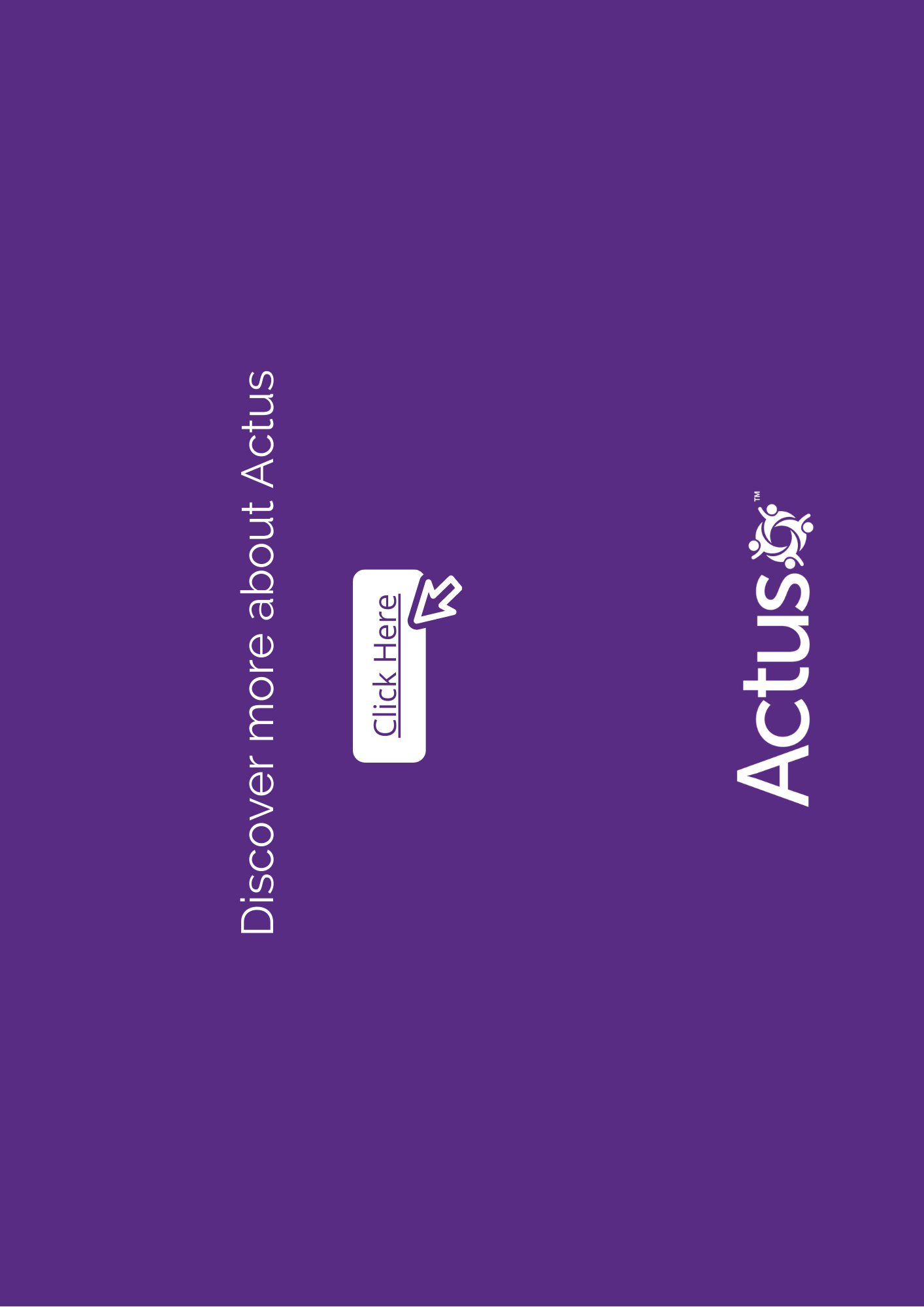